Mosquito Larva
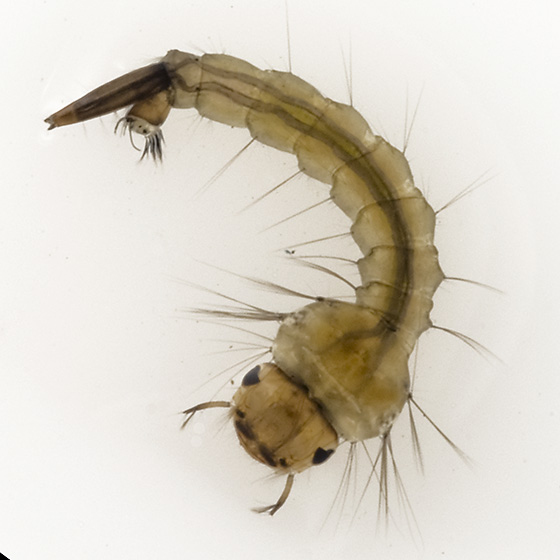 Flea
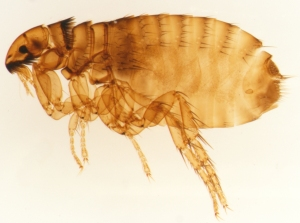 Ear mite
Shetland Sheep Dog
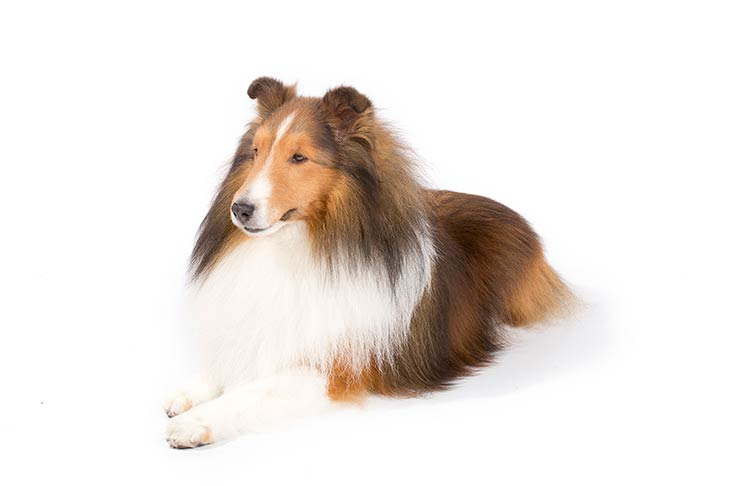 Angora Goat
Omasum
Spleen
Forceps — Alligator
Chemical indicator strips
Balling gun